Brain health: why time matters in multiple sclerosis
Information for HCPs
Shared by Multiple Sclerosis New Zealand
[Speaker Notes: This slide deck is provided as a resource for healthcare professionals who want to talk about the report, Brain Health: Time matters in multiple sclerosis, and its recommendations at local meetings. The intended audience is healthcare professionals.]
Report published October 2015
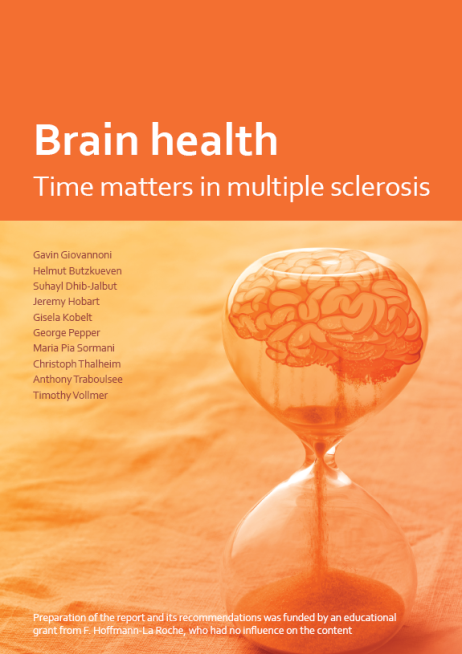 Importance of brain health in MS and the need for urgency at every stageof the disease
Evidence-based international consensus recommendations
Diagnosis
Monitoring and therapeutic strategies
Generating and consulting robust evidence
Authored by international experts
Professor Gavin Giovannoni (Chair), London, UK
Professor Helmut Butzkueven, Parkville, VIC, Australia
Professor Suhayl Dhib-Jalbut, New Brunswick, NJ, USA
Professor Jeremy Hobart, Plymouth, UK
Dr Gisela Kobelt, Mulhouse, France
Mr George Pepper, Leeds, UK
Dr Maria Pia Sormani, Genoa, Italy
Mr Christoph Thalheim, Brussels, Belgium
Professor Anthony Traboulsee, Vancouver, BC, Canada
Professor Timothy Vollmer, Aurora, CO, USA
Report endorsed by professional societies and advocacy groups
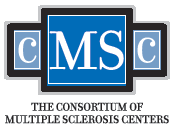 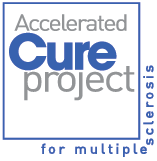 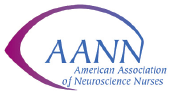 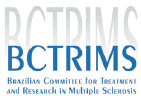 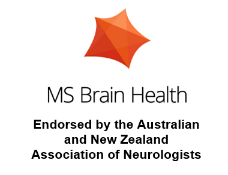 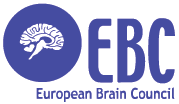 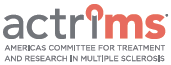 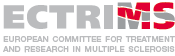 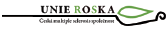 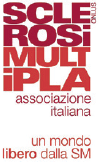 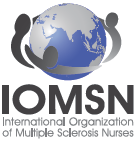 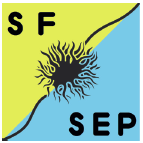 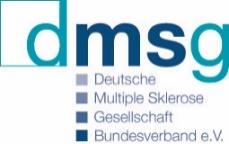 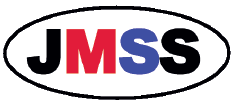 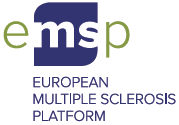 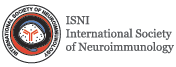 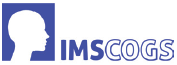 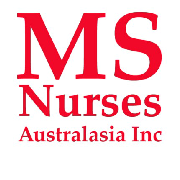 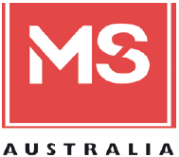 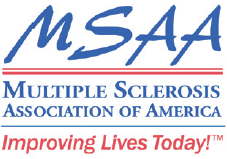 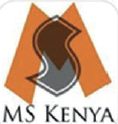 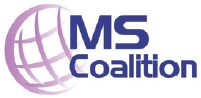 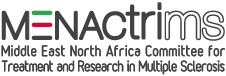 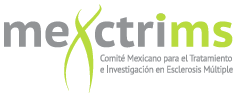 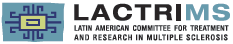 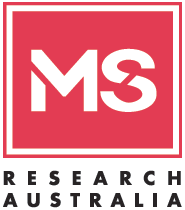 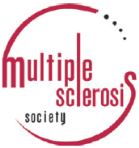 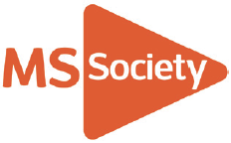 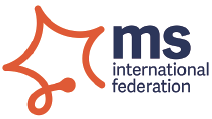 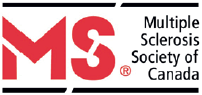 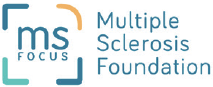 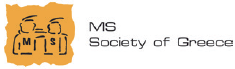 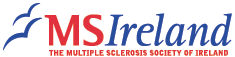 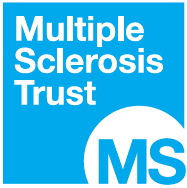 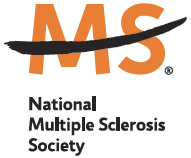 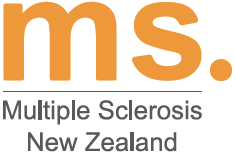 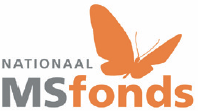 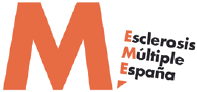 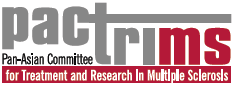 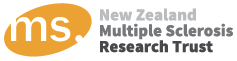 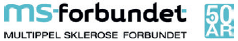 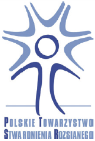 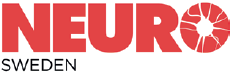 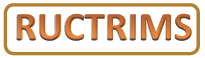 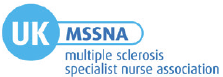 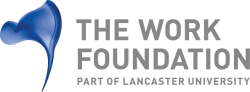 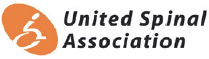 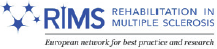 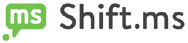 Updated 22 August 2018. Endorsements received since this date can be found at www.msbrainhealth.org.
4
The brain health perspective on MS
The brain health perspective on MS shows that time matters
Disease activity can persist even if symptoms are absent
Neurological reserve must be preserved
Cognitive impairment has practical implications
Cognitive impairment predicts physical disability progression
[Speaker Notes: This is a summary slide; more information about each of these points can be found on subsequent slides.

Evidence shows that time really matters in multiple sclerosis.

Disease activity persists even if clinical symptoms are absent
Ongoing disease activity consists of both diffuse tissue damage and development of discrete macroscopic lesions in the white and grey matter of the CNS.1

Neurological reserve must be preserved
Neurological reserve can be depleted even during periods of clinical remission if disease activity is not controlled.2–4


Cognitive impairment has practical implications
Cognitive impairment in early MS manifests covertly as fatigue, and reduces quality of life,5 daily functioning and employability.6

Cognitive impairment predicts disability progression
Baseline cognitive function is predictive of clinical disability progression in patients with RRMS.7,8

References
Filippi M, Rocca MA. J Neurol 2005;252:16–24.
Rocca MA et al. Neuroimage 2003;18:847–55.
Rocca MA, Filippi M. J Neuroimaging 2007;17 Suppl 1:s36–41.
Sinay V et al. Mult Scler 2015;21:945–52.
Glanz BI et al. J Neurol Sci 2010;290:75–9.
Rao SM et al. Neurology 1991;41:692–6.
Moccia M et al. Mult Scler 2015; doi:10.1177/1352458515599075.
Raghupathi K et al. Poster presented at the 31st ECTRIMS Congress, 7–10 October 2015, Barcelona, Spain.]
Disease activity persists: damage occurs throughout the CNS
In relapsing MS, the damage to the CNS is no longer considered to consist solely of discrete macroscopic lesions affecting myelin1
Damage is diffuse and ongoing throughout the disease course
Damage occurs in the white and grey matter

Accelerated brain atrophy proceeds throughout the disease course, and is evident even in people with RIS and CIS2
CIS, clinically isolated syndrome; CNS, central nervous system; RIS, radiologically isolated syndrome1. Filippi M, Rocca MA, 2005; 2. De Stefano N et al., 2010
[Speaker Notes: MS subclinical disease activity used to be thought of as lesion damage to white matter only.

There is now evidence that disease activity results in grey matter lesions and diffuse damage to brain tissue – damage is ongoing throughout space (i.e. the CNS) and time.

De Stefano et al. investigated the time course of brain atrophy and differences across clinical subtypes in 963 people with MS (16% with clinically isolated syndromes suggestive of MS; 60% with relapsing–remitting MS; 15% with secondary progressive MS; 9% with primary progressive MS).2  Heterogeneity across MS subtypes in changes in brain volume (computed using T1-weighted MRI) were largely accounted for by differences in baseline brain volume. The authors concluded that brain atrophy progresses throughout the course of MS at a rate largely independent of MS subtype.


References
Filippi M, Rocca MA. J Neurol 2005;252:16–24.
De Stefano N et al. Neurology 2010;74:1868–76.]
Disease activity persists: brain atrophy is accelerated
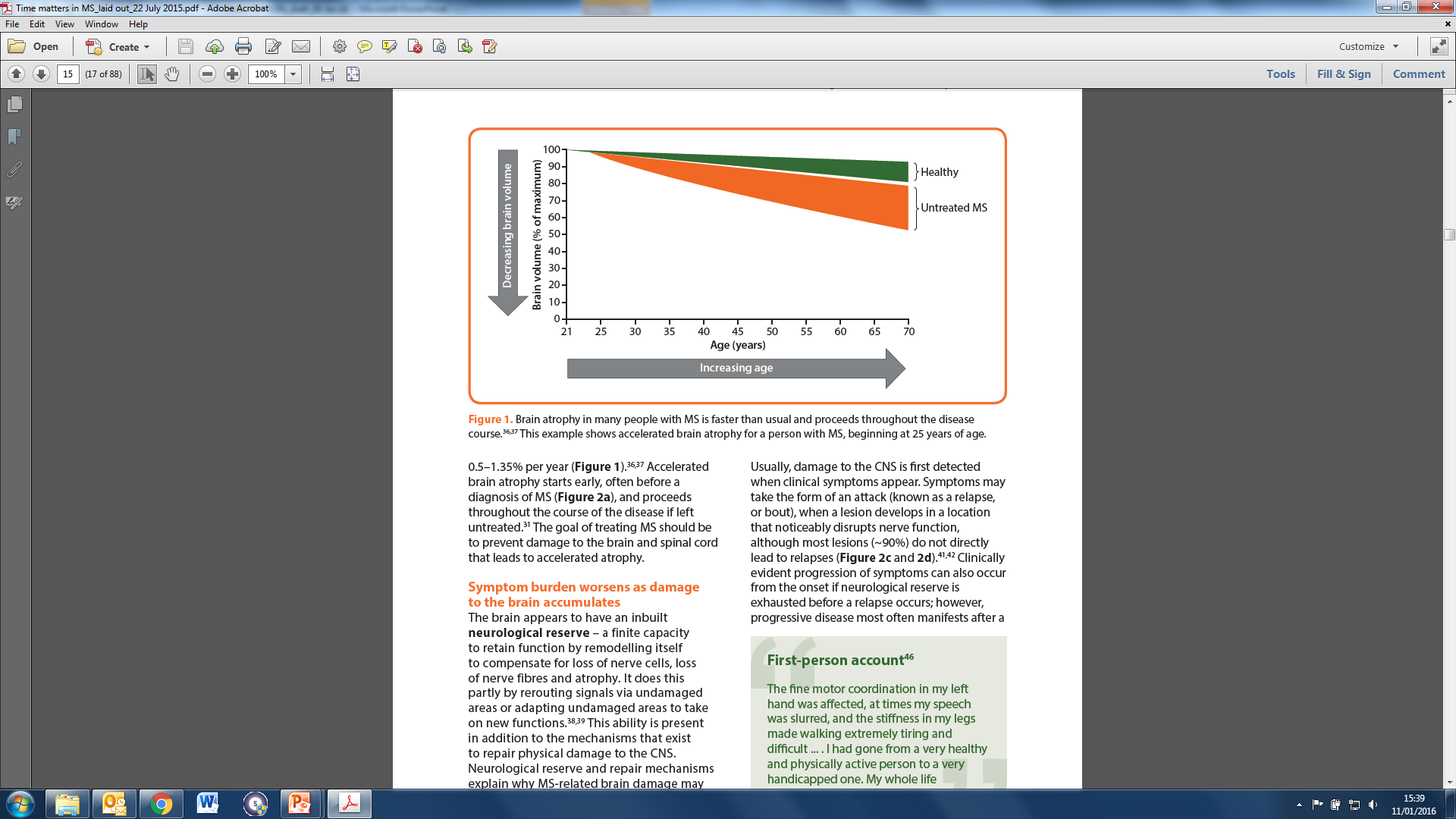 This example illustrates how brain atrophy may be accelerated in a person with untreated MS, with disease onset at 25 years of age, compared with a healthy individual
Figure reproduced with permission from Oxford PharmaGenesis from Giovannoni G et al. Brain health: time matters in multiple sclerosis. © 2015 Oxford PharmaGenesis Ltd. Available at: www.msbrainhealth.org
[Speaker Notes: Illustration based on data from De Stefano et al.1,2

In healthy adults, a small amount of brain atrophy occurs with ageing (mean ± SD, 0.27 ± 0.15% per year).1

In people with untreated MS, the brain typically atrophies at a much faster rate (range: 0.5–1.35% per year) than in healthy adults.2

References
De Stefano N et al. J Neurol Neurosurg Psychiatry 2015;doi:10.1136/jnnp-2014-309903.
De Stefano N et al. CNS Drugs 2014;28:147–56.]
Disease activity persists: but only 1 in 10 lesions results in a relapse
Only 1 in 10 lesions results in a relapse,1,2 but all contribute to loss of neurological reserve

Monthly MRI in 7 people with RRMS over 1 year showed that much disease activity is subclinical1
50 new contrast-enhancing lesions were detected (6 patients)
Only 5 relapses occurred (3 patients)
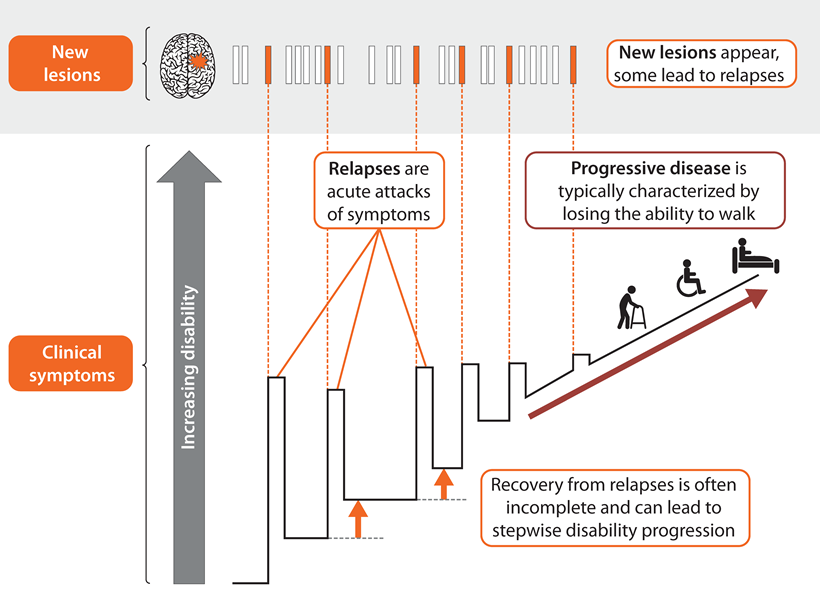 CNS, central nervous system; MRI, magnetic resonance imaging; RRMS, relapsing–remitting multiple sclerosis1. Barkhof F et al., 1992; 2. Kappos L et al., 1999Figure adapted with permission from Oxford PharmaGenesis from Giovannoni G et al. Brain health: time matters in multiple sclerosis. © 2015 Oxford PharmaGenesis Ltd. Available at: www.msbrainhealth.org
[Speaker Notes: Progressive disease most often manifests after a period of relapses and remissions. However, progression of symptoms can be clinically evident from disease onset if neurological reserve is exhausted before a relapse occurs.

References
Barkhof F et al. Am J Roentgenol 1992;159:1041–7.
Kappos L et al. Lancet 1999;353:964–9.]
Neurological reserve must be preserved: capacity to retain function is finite
Neurological reserve: the brain’s finite capacity to retain function by remodelling itself to compensate for loss of nerve cells and fibres1,2





Neurological reserve may explain why:
MS-related brain injury can go undetected during the early phase of the disease
MS can be undiagnosed and untreated for a long time
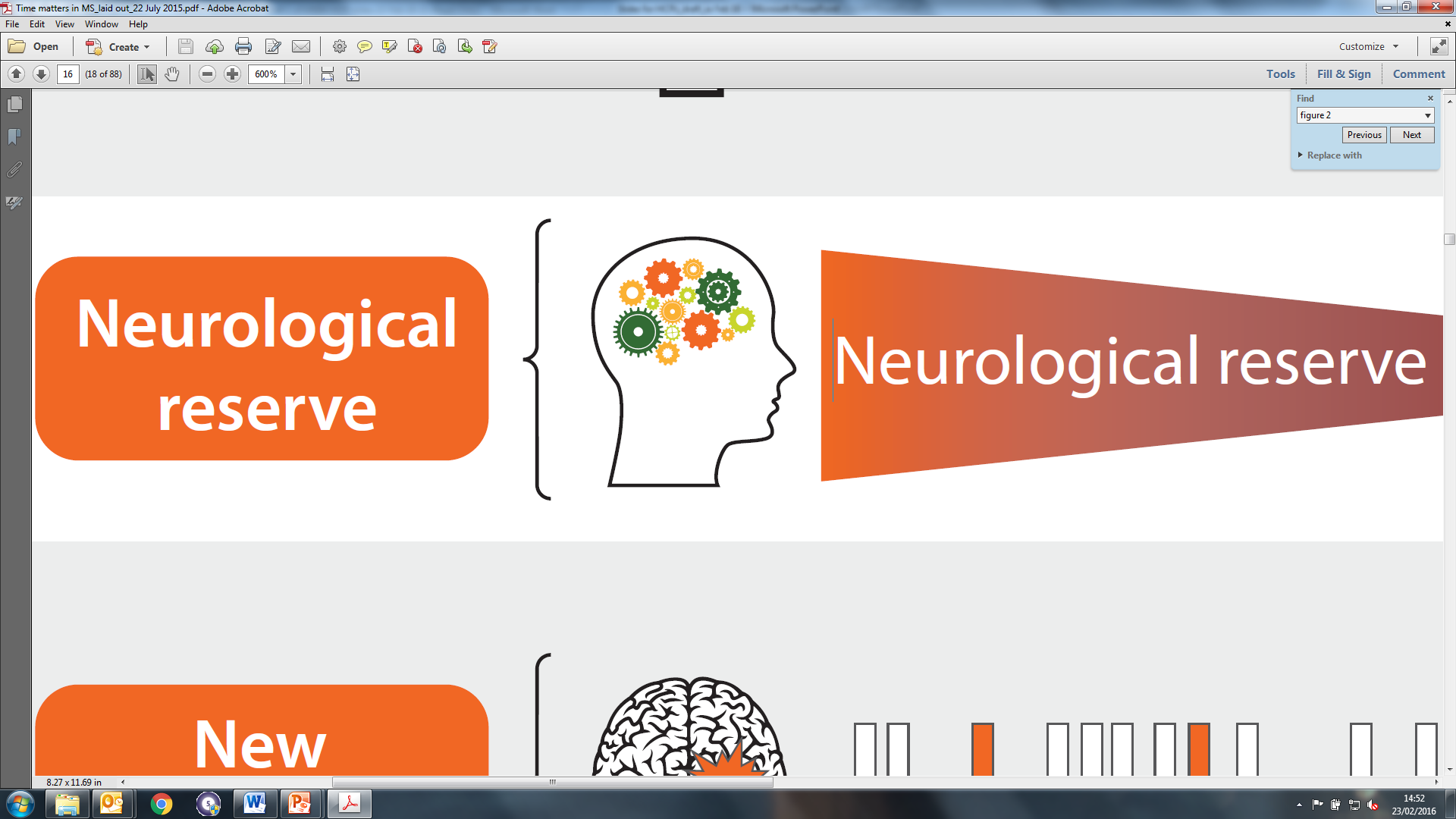 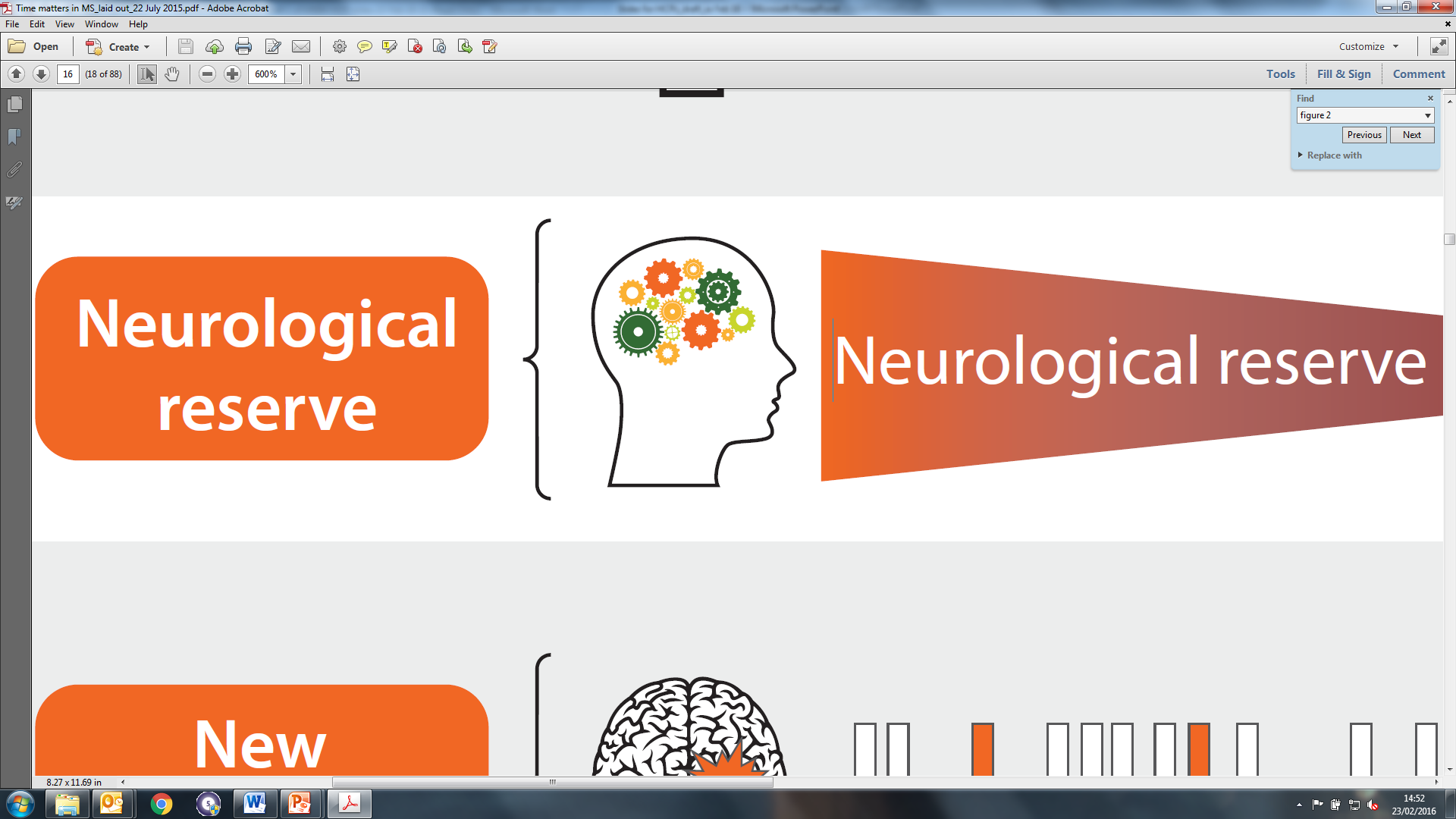 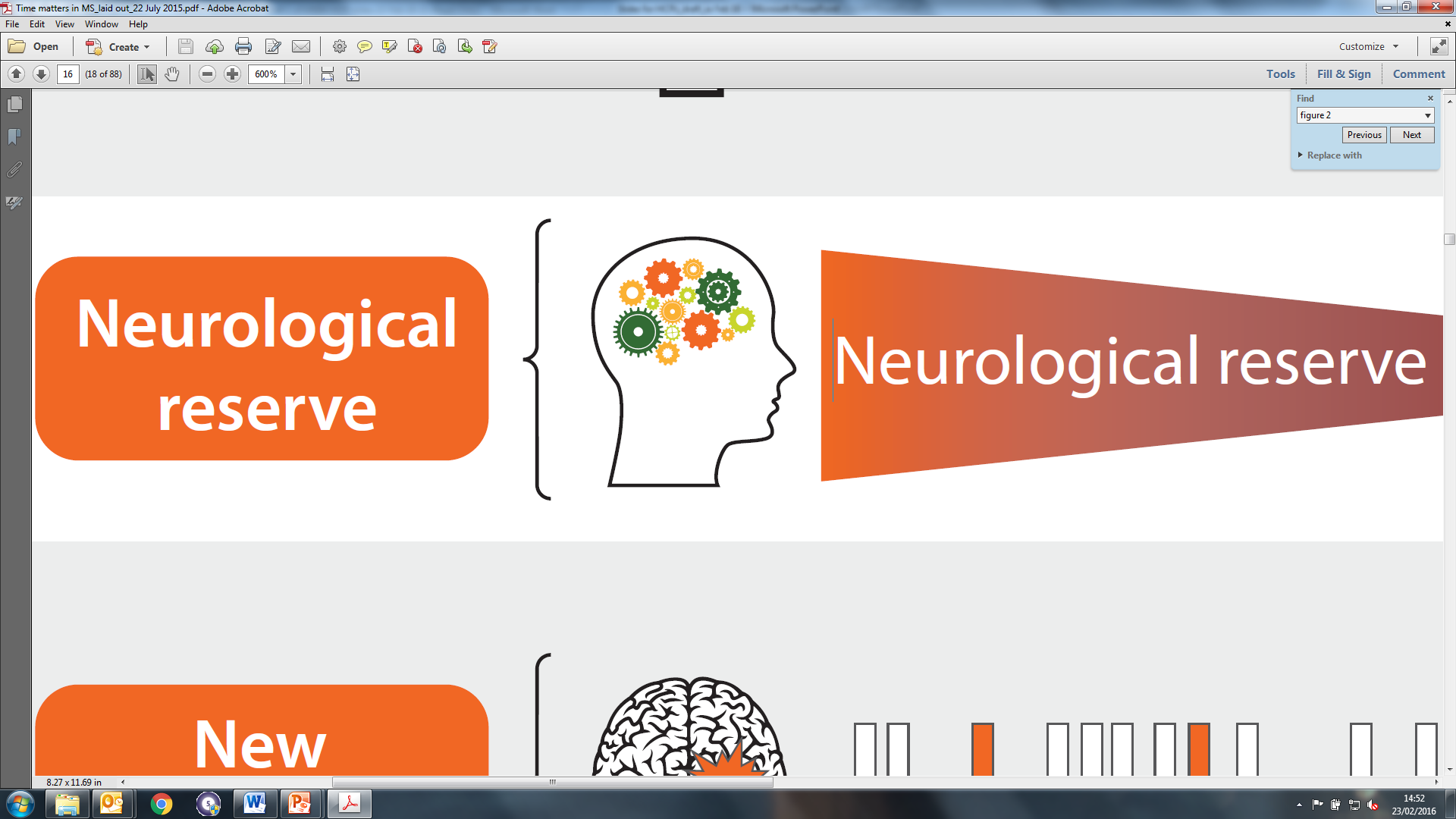 =
+
Brain volume
Cognitive reserve
Neurological reserve
1. Rocca MA et al., 2003; 2. Rocca MA, Filippi M, 2007
[Speaker Notes: Both studies by Rocca et al. used functional MRI to show cortical reorganization: one was in people with CIS1 and one was in people with MS.2

The brain remodels itself partly by rerouting signals via undamaged areas or adapting undamaged areas to take on new functions. These changes occur in addition to the mechanisms that exist to repair physical damage to the CNS.

References
Rocca MA et al. Neuroimage 2003;18:847–55.
Rocca MA, Filippi M. J Neuroimaging 2007;17 Suppl 1:s36–41.]
Neurological reserve must be preserved: protection against disability progression
Preserving brain volume1 and cognitive reserve2 protects against disability progression
Brain volume
Meta-analysis of 13 RCTs including more than 13 500 people with RRMS1
Treatment effects on disability progression and brain atrophy were correlated(R2 = 0.48)
Treatment effects on disability progression and new/enlarging MRI lesions were correlated (R2 = 0.61)
Cognitive reserve
Longitudinal study of 859 people with MS2
Patients with high active cognitive reserve had a lower symptom burden than those with low active cognitive reserve, independent of passive cognitive reserve (p < 0.01)
RCT, randomized controlled trial; RRMS, relapsing–remitting multiple sclerosis1. Sormani MP et al., 2014; 2. Schwartz CE et al., 2013
[Speaker Notes: Preserving brain volume and cognitive reserve protects against disability progression, and these two factors independently protect against disease-related cognitive decline.1

Brain volume
Sormani et al. collected all published RCTs in RRMS of at least 2 years’ duration and including endpoints of:
disability progression (defined as a 1-point increase in the EDSS score)
active MRI lesions (defined as new/enlarged T2 lesions)
brain atrophy (defined as change in brain volume between months 6–12 and month 24).2
The correlation with disability progression was greater when both MRI markers were combined (R2 = 0.75).

Cognitive reserve
Schwartz et al. conducted a secondary analysis of longitudinal data from the North American Research Committee on MS (NARCOMS) Registry. 3 Scores on the Symptom Inventory and the Performance scales were collected biannually over 1 and 6 years, respectively. Active and passive cognitive reserve were measured using the Stern Leisure Activities and the Sole–Padulles Childhood Enrichment tools, respectively.

Faced with the same amount of physical damage (measured in terms of brain atrophy or lesions), people with MS who have a high cognitive reserve lose less cognitive function than those with a low cognitive reserve.

References
Sumowski JF et al. Neurology 2013;80:2186–93.
Sormani MP et al. Ann Neurol 2014;75:43–9.
Schwartz CE et al. Arch Phys Med Rehabil 2013;94:1971–81.]
Cognitive impairment haspractical implications
Cognitive impairment in early MS is associated with:
Decreased quality of life1
Decreased daily functioning2 
Decreased employability
Unemployment levels among people with MS are higher than those in the general population, even at low levels of physical disability3,4
Even if a person with MS is fully mobile most of the time, employability is decreased, suggesting that cognitive impairment plays an important role
EDSS, Expanded Disability Status Scale1. Glanz BI et al., 2010; 2. Rao SM et al., 1991; 3. Kobelt G et al., 2006; 4. Kobelt G et al., 2009
[Speaker Notes: Glanz et al. reported that, after controlling for depression, scores on tests of information processing speed were significantly associated with several measures of health-related quality of life (HRQoL) including physical well-being, fatigue and social support. In all cases, correlations between HRQoL and cognitive measures were modest. These findings were observed in patients with limited cognitive impairment and minimal physical disability.1

Rao et al.2 designed a study to assess the contribution of cognitive impairment to problems in daily living in people with MS. One hundred people with MS were classified as either cognitively intact (N = 52) or cognitively impaired (N = 48) on the basis of the results of a comprehensive neuropsychological test battery. There were no significant differences between the two groups in measures of physical disability and illness duration. However, compared with those who were cognitively intact, people who were cognitively impaired were less likely to be working, engaged in fewer social and avocational activities, reported more sexual dysfunction, experienced greater difficulty in performing routine household tasks and exhibited more psychopathology. 

References
Glanz BI et al. J Neurol Sci 2010;290:75–9.
Rao SM et al. Neurology 1991;41:692–6.
Kobelt G et al. J Neurol Neurosurg Psychiatry 2006;77:918–26. 
Kobelt G et al. Mult Scler 2009;15:741–51.]
Cognitive impairment predicts disability progression (1/2)
Cognitive impairment can be present years before the more obvious clinical symptoms of MS appear1
A case–control study found that school performance was poorer in 75 people who later developed clinical symptoms of MS (84% RRMS; 15% SPMS; 1% PPMS) than in 75 individuals who did not develop MS

Cognitive function is predictive of short-term2 and long-term3 clinical disability progression in patients with RRMS
PPMS, primary progressive multiple sclerosis; RRMS, relapsing–remitting multiple sclerosis; SPMS, secondary progressive multiple sclerosis1. Sinay V et al., 2015; 2. Raghupathi K et al., 2015; 3. Moccia M et al., 2015
[Speaker Notes: Sinay et al.1 found that people with MS had lower marks in mathematics, language and overall in the last 3 years of high school compared with people who did not develop MS.

References
Sinay V et al. Mult Scler 2015;21:945–52.
Raghupathi K et al. Poster presented at the 31st ECTRIMS Congress 7–10 October 2015, Barcelona, Spain.
Moccia M et al. Mult Scler 2015;22:659–67.]
Cognitive impairment predicts disability progression  (2/2)
Short-term clinical disability progression1
1582 people with RRMS treated with placebo were monitored for up to 2 years
Baseline cognitive function predicted clinical disability progression, as assessed using:
EDSS
Multiple Sclerosis Functional Composite
Visual Function Test
Long-term clinical disability progression2
155 people with RRMS receiving treatment were included in a retrospective longitudinal study
After 10 years, compared with those with preserved cognition at diagnosis, people with cognitive impairment at diagnosis were:
more than three times as likely to have reached an EDSS score of 4.0
more than twice as likely to have progressed to secondary progressive MS
EDSS, Expanded Disability Status Scale; RRMS, relapsing–remitting multiple sclerosis1. Raghupathi K et al., 2015; 2. Moccia M et al., 2015
[Speaker Notes: Raghupathi et al. used integrated individual patient-level clinical trial data from four phase 3 trials of three different disease-modifying therapies. Baseline cognitive function was assessed by the 3-Second Paced Auditory Serial Addition Test (PASAT3).1

In a study by Moccia et al.,2 people with RRMS were tested with the Rao Brief Repeatable Battery at diagnosis. During follow up of 10.0 ± 1.8 years:
67 patients (43.2%) reached an EDSS score of 4.0
34 patients (21.9%) progressed to SPMS.

References
Raghupathi K et al. Poster presented at the 31st ECTRIMS Congress, 7–10 October 2015, Barcelona, Spain.
Moccia M et al. Mult Scler 2015; doi:10.1177/1352458515599075.]
Three key recommendations for change
Three key recommendations for change
Maximize lifelong brain health
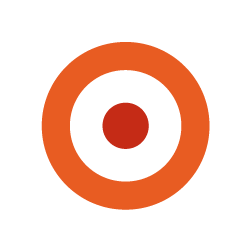 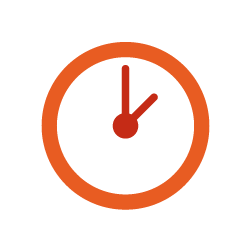 1. Minimize delays in diagnosis and treatment
2. Monitor disease activity and treat to a target
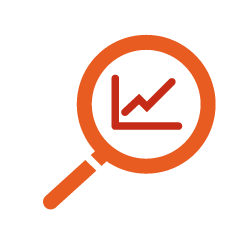 3. Generate and use robust evidence
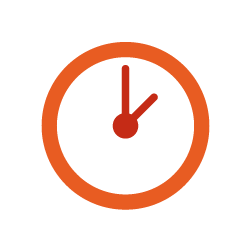 1. Minimize delays in diagnosis and treatment
Promptly refer people with suspected MS to a neurologist with a special interest in MS
Speed up diagnosis
Adopt the latest accepted diagnostic criteria, to diagnose MS as early as possible
Speed up treatment initiation
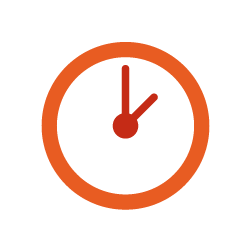 Refer people with suspected MS to specialists
Access to MS HCPs increases the likelihood of people with MS taking DMTs
MS specialist nurses can implement programmes and support people with MS
MS neurologists have access to specialist equipment and personnel
Specialist clinics enable rapid diagnosis
A multidisciplinary team offers an integrated approach to care in which different aspects of the disease are managed by different specialists
MS neurologists have knowledge of rapidly evolving treatment options
DMT, disease-modifying therapy; HCP, healthcare professional
[Speaker Notes: A neurologist with a special interest in MS (i.e. a specialist MS neurologist) will typically see and manage a larger number of patients with MS than a general neurologist.]
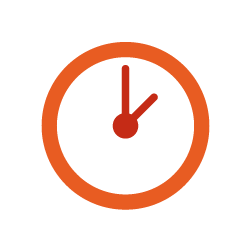 Speed up diagnosis
A delay of up to 2 years can occur between observation of the first symptom and seeing a neurologist1
There is a relationship between the length of delay in referral to a neurologist with a special interest in MS and the level of disability at the time of the first visit2
The longer the delay, the greater the initial disability level2
1. Fernandez O et al., 2010; 2. Kingwell E et al., 2010
[Speaker Notes: References
Fernandez O et al. J Neurol 2010;257:1500–7.
Kingwell E et al. J Neurol Sci 2010;292:57–62.]
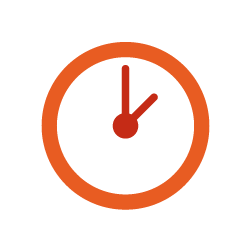 Adopt the latest accepted diagnostic criteria
Poser criteria (1984)1 
Required two acute clinical relapses
Relied on directly observable events
McDonald criteria (2001, revised in 2005 and 2010)2–4
Require at least one clinical relapse
Incorporate MRI evidence
The number of people whose MS is accurately diagnosed within 1 year of their first relapse more than doubles5 or triples6 using McDonald criteria (2001) rather than Poser criteria

Despite widespread adoption of the 2010 criteria,4 some prescribing guidelines require two clinical relapses before initiation of a DMT
DMT, disease-modifying therapy; MRI, magnetic resonance imaging1. Poser CM et al., 1983; 2. McDonald WI et al., 2001; 3. Polman CH et al., 2005; 4. Polman CH et al., 2011; 5. Dalton CM et al., 2002; 6. Tintore M et al., 2003
[Speaker Notes: References
Poser CM et al. Ann Neurol 1983;13:227–31.
McDonald WI et al. Ann Neurol 2001;50:121–7.
Polman CH et al. Ann Neurol 2005;58:840–6.
Polman CH et al. Ann Neurol 2011;69:292–302.
Dalton CM et al. Ann Neurol 2002;52:47–53.
Tintore M et al. Neurology 2003;60:27–30.]
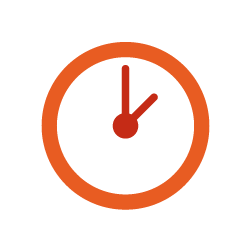 Speed up treatment initiation
In people with a diagnosis of CIS, treatment with a DMT increases the time to a second relapse (i.e. progression to RRMS under any diagnostic criteria) and improves MRI outcomes1–3
In people with a diagnosis of CIS4–6 or RRMS,7–9 initiating treatment with a DMT early in the disease course is associated with better long-term outcomes than delaying treatment
CIS, clinically isolated syndrome; DMT, disease-modifying therapy; MRI, magnetic resonance imaging; RRMS, relapsing–remitting multiple sclerosis1. Jacobs LD et al., 2000; 2. Comi G et al., 2001; 3. Kappos L et al., 2006; 4. Comi G et al., 2013; 5. Kinkel RP et al., 2012; 6. Edan G et al., 2015; 7. Johnson KP et al., 2005; 8. Agius M et al., 2014; 9. Trojano M et al., 2009Figure reproduced with permission from Oxford PharmaGenesis from Giovannoni G et al. Brain health: time matters in multiple sclerosis.© 2015 Oxford PharmaGenesis Ltd. Available at: www.msbrainhealth.org
[Speaker Notes: Numerous randomized controlled trials have demonstrated the efficacy of established DMTs in delaying the conversion of CIS to RRMS. Randomized controlled trials and extension studies have also demonstrated the efficacy of some DMTs in slowing disability progression in people with RRMS, but long-term evidence is mixed. Nowadays, many of the people with a diagnosis of CIS would be diagnosed with RRMS according to the McDonald (2010) diagnostic criteria. Therefore, this evidence supports early treatment in RRMS.

References
Jacobs LD et al. N Engl J Med 2000;343:898–904.
Comi G et al. Lancet 2001;357:1576–82.
Kappos L et al. Neurology 2006;67:1242–9.
Comi G et al. Mult Scler 2013;19:1074–83.
Kinkel RP et al. Arch Neurol 2012;69:183–90.
Edan G et al. Neurology 2015;84 Suppl:P7.012.
Johnson KP et al. Acta Neurol Scand 2005;111:42–7.
Agius M et al. CNS Neurosci Ther 2014;20:446–51.
Trojano M et al. Ann Neurol 2009;66:513–20.]
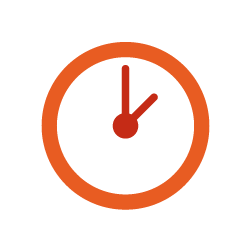 Overview of key recommendation
Minimize delays in the diagnosis of MS and in the time to treatment initiation as these can result in irreversible disability progression
Goal: maximize lifelong brain health
Therapeutic strategy
Early referral and diagnosis
Early treatment
Recommendation
Keyrecommendation
Leads to
[Speaker Notes: The goal of maximizing lifelong brain health is based around a therapeutic strategy.]
2. Monitor disease activity and treat to a target
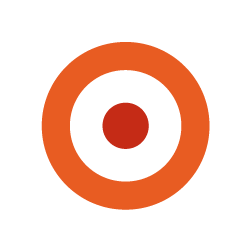 Share decision-making
Encourage adoption of a brain-healthy lifestyle
Make the full range of DMTs available and select the most appropriate treatment
Monitor and assess clinical and subclinical indicators of disease activity
Consider switching if treatment responseis suboptimal
DMT, disease-modifying therapy
Share decision-making
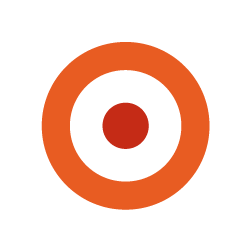 Set an explicit treatment target 
Involve the individual with MS proactively in decision-making
Enable people with MS to play a fully informed role in making treatment decisions by explaining:
principles and benefits of a brain-healthy lifestyle
benefits of early treatment with agents that can modify the disease course
likely consequences of inadequate or suboptimal treatment
Encourage adherence to DMTs by helping people with MS to feel informed about their disease and its treatment1 and to develop good relationships with their care team2,3
Adherence to DMTs is associated with fewer relapses and lower medical costs3
DMT, disease-modifying therapy1. de Seze J et al., 2012; 2. Remington G et al., 2013; 3. Bunz TJ et al., 2013
[Speaker Notes: The principles of a brain-healthy lifestyle are explained further on the next slide.

de Seze et al. conducted a cross-sectional observational study involving 175 neurologists and 202 people with MS.1
Data on clinical features were collected from a physician questionnaire, and data on disease and treatment perception and quality of life were collected from a patient questionnaire.
42.6% and 34.7% of people with MS claimed to be well informed about their disease and treatment., respectively.
Adherence was significantly higher in well-informed people with MS than in those who were not well informed (p = 0.035). 

Remington et al.2 reviewed data on patient adherence and concluded that optimization of healthcare provider roles is likely to facilitate improved adherence.

References
de Seze J et al. Patient Prefer Adherence 2012;6:263–73.
Remington G et al. Int J MS Care 2013;15:36–45.
Bunz TJ et al. Value Health 2013;16:A109.]
Adopt a brain-healthy lifestyle
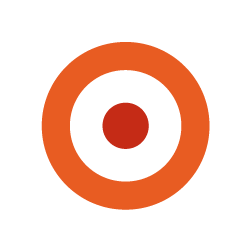 A brain-healthy lifestyle involves:
Increasing activities that enhance cognitive reserve
Increasing cardiovascular fitness
Decreasing alcohol intake
Decreasing smoking
Avoiding a deficiency in vitamin D
Optimizing control of comorbidities
To reduce their negative effect on the MS disease course
To limit the potential for disability unrelated to MS
[Speaker Notes: Activities that enhance cognitive reserve include education, reading and creative expression.

The following conditions are associated with greater disability progression if they co-exist with MS at any time during the disease course:1 
hypertension
type 2 diabetes mellitus 
dyslipidaemia 
peripheral artery disease.

The following conditions are predictors of reduced survival among people with MS:2
heart disease
influenza
urinary tract infections 
cancer.

References
Jick SS et al. J Neurol 2015; doi:10.1007/s00415-015-7796-2.
Tettey P et al. J Neurol Sci 2014;347:23–33.]
Make the full range of DMTs available
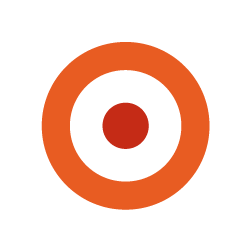 RWE regarding the long-term effectiveness of established DMTs is mixed
Most studies report that a particular class of established DMT can slow (but not prevent) disability progression;1,2 others report no effect on disability progression3

Some newer DMTs have been shown to be more effective at reducing disability progression, relapse rate and/or burden of lesions when comparedhead-to-head with established DMTs in clinical trials4–9
Others have been compared only with placebo10–11
DMT, disease-modifying therapy; MoA, mode of action; RWE, real-world evidence1. Trojano M et al., 2009; 2. Trojano M et al., 2007; 3. Shirani A et al., 2012; 4. Rudick RA et al., 2006; 5. Coles AJ et al., 2008; 6. Cohen JA et al., 2010; 7. Cohen JA et al., 2012; 8. Coles AJ et al., 2012; 9. Coles AJ et al., 2012; 10. Polman CH et al., 2006; 11. O’Connor P et al., 2011
[Speaker Notes: Real-world evidence regarding the long-term effectiveness of established DMTs in preventing the conversion of relapsing–remitting MS to secondary progressive MS is also mixed. Some studies report that a particular class of established DMT can slow conversion to SPMS.2,12 Others report no effect on the risk of developing SPMS.13

Established DMTs are, at best, modestly effective in altering the natural disease course of MS.

Several other DMTs are in various stages of development – this highlights the increasing complexity of MS management and the need for early specialist referral.

References
Trojano M et al. Ann Neurol 2009;66:513–20.
Trojano M et al. Ann Neurol 2007;61:300–6.
Shirani A et al. JAMA 2012;308:247–56.
Rudick RA et al. N Engl J Med 2006;354:911–23.
Coles AJ et al. N Engl J Med 2008;359:1786–801.
Cohen JA et al. N Engl J Med 2010;362:402–15.
Cohen JA et al. Lancet 2012;380:1819–28.
Coles AJ et al. Lancet 2012;380:1829–39.
Coles AJ et al. Neurology 2012;78:1069–78.
 Polman CH et al. N Engl J Med 2006;354:899–910.
 O’Connor P et al. N Engl J Med 2011;365:1293–303.
Tedeholm H et al. Mult Scler 2013;19:765–74.
Fiddes B et al. J Neurol 2014;261:1851–6.]
Select the most appropriate treatment
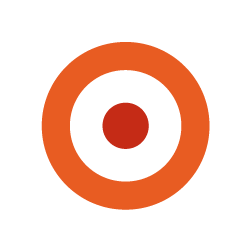 Make the full range of DMTs available to people with active relapsing forms of MS, regardless of treatment history, to help to:
speed up adoption of the most appropriate treatment
optimize effectiveness and safety for each individual

Make a shared decision about the DMT that best fits the disease course, values, needs, limitations and lifestyle of each patient
DMT, disease-modifying therapy
[Speaker Notes: It is not always straightforward to choose the most appropriate DMT.

Each DMT is associated with a particular set of benefits and risks (e.g. possible side effects).

They have a variety of:
mechanisms of action
formulations
routes of administration.]
Monitor clinical and subclinical indicators
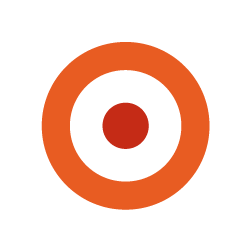 Meta-analyses provide strong evidence that treatment effect on disability progression is correlated with treatment effect on:
relapses (R2 = 0.71)1
new or active (R2 = 0.71)2 and exclusively active (R2 = 0.81)3MRI lesions 
brain atrophy (R2 = 0.48)4
MRI, magnetic resonance imaging1. Sormani MP et al., 2010; 2. Sormani MP, Bruzzi P, 2013; 3. Sormani MP et al., 2009; 4. Sormani MP et al., 2014
[Speaker Notes: Sormani et al., 2010
Meta-analysis of all published clinical trials in RRMS (19 trials, 10 009 people)

Sormani and Bruzzi, 2013
Meta-analysis of all clinical trials in RRMS published between 1 September 2008 and 31 October 2012 (31 trials, 18 901 people)

Sormani et al., 2009
Meta-analysis of all clinical trials in RRMS published before 1 September 2008 (23 trials, 6591 people)

Sormani et al., 2014
Meta-analysis of all published clinical trials in RRMS of at least 2 years in duration published before December 2012 (13 trials, more than 13 500 people)

The correlation between the effects of treatment on brain atrophy and disability progression is independent of the correlation between the effects of treatment on MRI lesions and disability progression. The correlation with disability progression is greater when both of these MRI markers are combined (R2 = 0.75).4

Evidence further suggests that:
brain atrophy and lesion volume both predict disability progression5
an initial poor response to DMT, as measured by active and new lesions, predicts relapses and disability progression.6

Evidence suggests that all parameters predictive of future relapses and disability progression should be included in assessments of disease activity.

References
Sormani MP et al. Neurology 2010;75:302–9.
Sormani MP, Bruzzi P. Lancet Neurol 2013;12:669–76.
Sormani MP et al. Ann Neurol 2009;65:268–75.
Sormani MP et al. Ann Neurol 2014;75:43–9.
Popescu V et al. J Neurol Neurosurg Psychiatry 2013;84:1082–91.
Dobson R et al. Neurology 2014;82:248–54.]
Assess all parameters
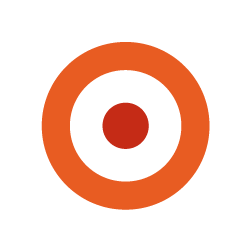 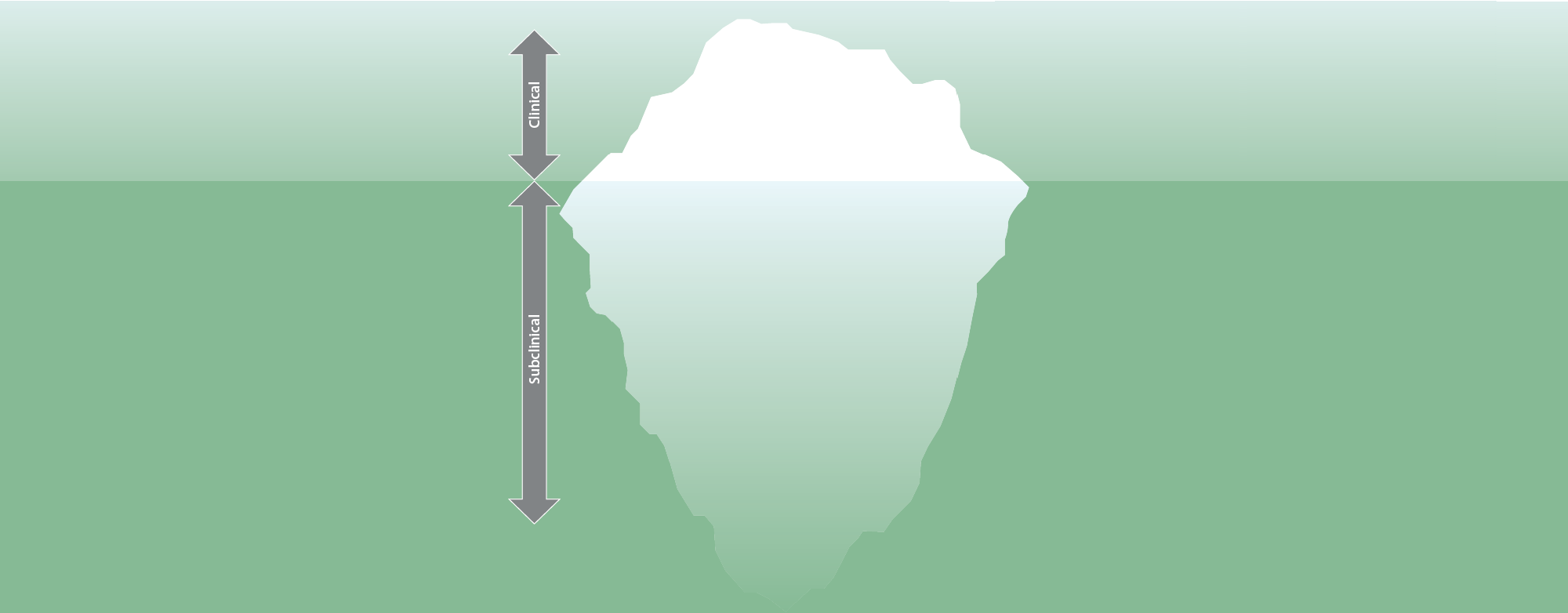 Include all parameterspredictive of future relapses and disability progression in assessments of disease activity
Update assessments as the evidence base for novel parameters grows
Perform MRI brain scans tomonitor lesions and brain volume loss (if possible) at predefined intervals and when necessary
Disability progression
Relapses
Unreported relapses
Patient-reported outcomes
Lesions detectable using standard clinical MRI techniques (white matter)
Brain atrophy
Lesions currently undetectable using standard clinical MRI techniques (white and grey matter)
Neurofilament levels
Candidate parameters
Recommended parameters
MRI, magnetic resonance imaging
[Speaker Notes: The clinician's perception of 'disease activity' has a direct impact on his/her prescribing and management of the disease.

The danger of assuming that the disease is not active is that treatment will not be initiated or continued.

There is not yet a large enough evidence base to recommend monitoring candidate parameters; clinicians should keep up-to-date with the evidence as it grows.]
Consider switching if treatment responseis suboptimal
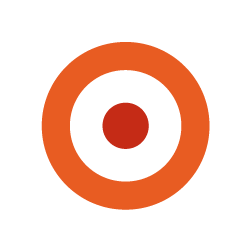 Maintain treatment with a DMT for as long as there would be risk of inflammatory disease activity if there was no treatment
Adopt clear management principles to identify treatment failure 
Consider switching to a different DMT if response is suboptimal
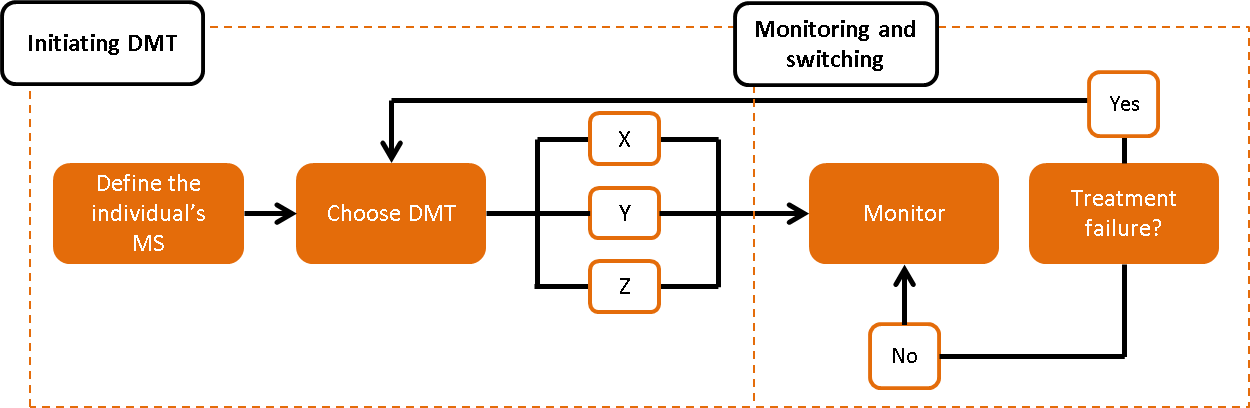 DMT, disease-modifying therapyFigure adapted from Giovannoni G. 2014. Available from: http://www.slideshare.net/gavingiovannoni/personalizing-treatment-choice (accessed October 2015)
[Speaker Notes: NB: 'Switching to a different DMT’ is in reference to patients receiving maintenance therapy. 

In patients receiving induction therapies, which are, by definition, given as a short course, reactivation of disease may be an indication to re-treat.]
Overview of key recommendation
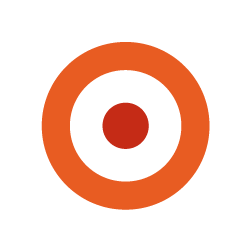 Set goals for treatment and ongoing management that aim for the best possible outcome for every person with MS
Set goals for treatment and ongoing management that aim for the best possible outcome for every person with MS
Goal: maximize lifelong brain health
Early referral and diagnosis
Early treatment
Recommendation
Therapeutic strategy
Shareddecision-making
Monitoring
Access to DMTs
Keyrecommendation
Swift action on evidence of disease activity
Leads to
DMT, disease-modifying therapy
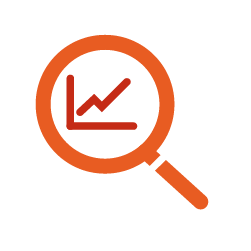 3. Generate and use robust evidence
Generate real-world evidence
Use long-term real-world evidence to support decision-making
Consult the most robust evidence about DMTs
DMT, disease-modifying therapy
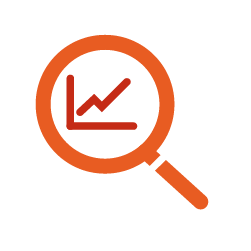 Generate real-world evidence
Proactively collect and record data, using standardized data collection techniques and protocols
Use these data to inform daily practice

Incorporate these data into national and international registries and databases to generate real-world evidence
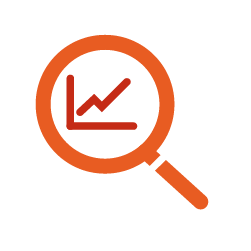 Use long-term real-world evidence
Regulatory authorities, HTA bodies and payers make initial decisions about DMTs using data from short-term clinical trials

Recent real-world evidence on long-term efficacy andsafety of DMTs is needed to provide further support for these decisions
DMT, disease-modifying therapy; HTA, health technology assessment; RWE, real-world evidence
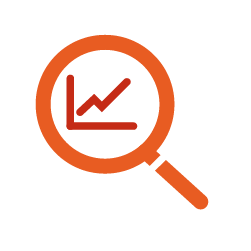 Consult the most robust evidence about DMTs
Consult the most robust evidence available about the long-term effectiveness and safety of DMTs and therapeutic strategies

Encourage the continuing investigation, development and use of therapeutic strategies that reduce the costs of managing MS, to improve access to treatment
DMT, disease-modifying therapy; HTA, health technology assessment; RWE, real-world evidence
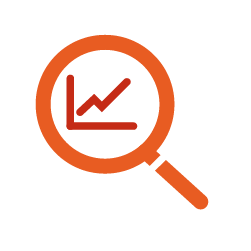 Overview of key recommendation
Consult the most robust evidence base possible, and generate further evidence, in order to make good decisions about therapeutic and management strategies in MS
Goal: maximize lifelong brain health
Goal: maximize lifelong brain health
Early referral and diagnosis
Early treatment
Comprehensive economic approach
Use
Recommendation
Shareddecision-making
Monitoring
Access to DMTs
Therapeutic strategy
Keyrecommendation
Swift action on evidence of disease activity
Generate
Consult
Leads to
Real-world evidence
DMT, disease-modifying therapy
Three key recommendations for change
Maximize lifelong brain health
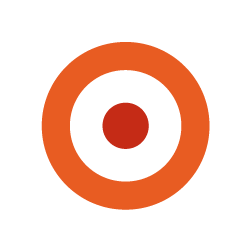 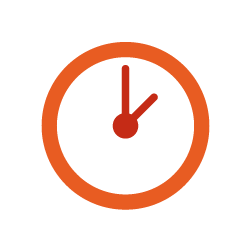 1. Minimize delays in diagnosis and treatment
2. Monitor disease activity and treat to a target
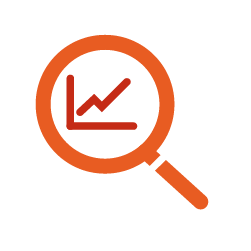 3. Generate and use robust evidence
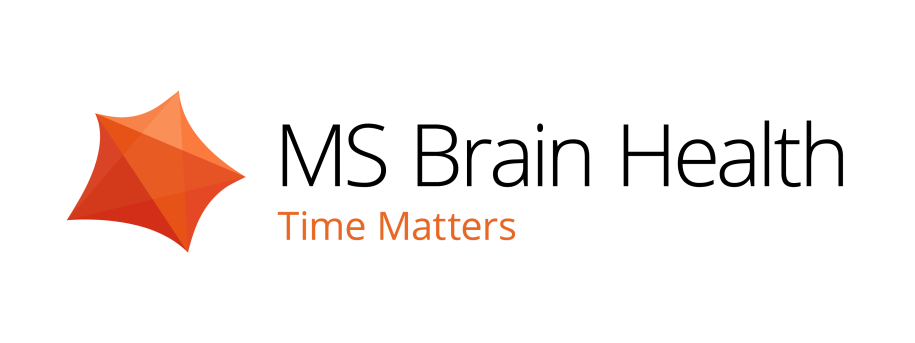 Our vision is to create a better future for people with MS and their families
Your voice will help to drive this change

Commit to supporting the MS Brain Health recommendations at www.msbrainhealth.org